«Портрет Доріана Грея» - мій улюблений твір зі світової лірератури
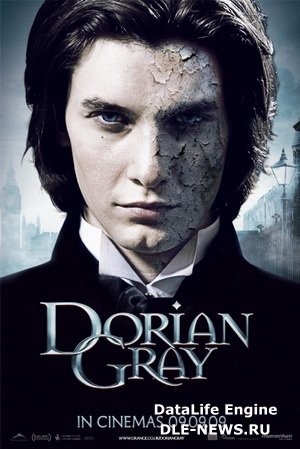 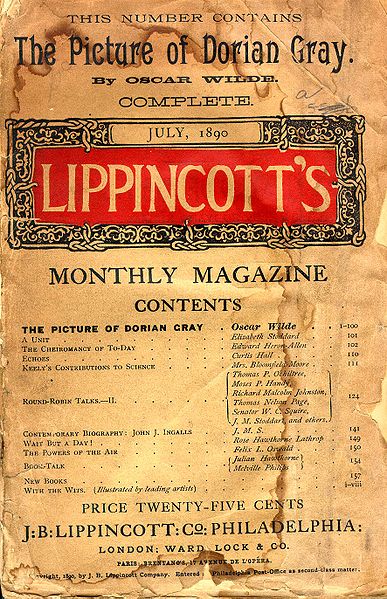 «Портрет Доріана Грея» — єдиний роман Оскара Уайльда, найвідоміший та найпопулярніший його твір. Вперше виданий 20 червня 1890 року. Друга редакція, у якій автор дещо доповнив та змінив твір, дописав нові розділи, вийшла у квітні 1891 року.
Обкладинка першого видання
Назва в оригіналі – “The Picture of Dorian Gray”

Жанр – фантастика, готичний роман

У своєму романі "Портрет Доріана Грея" Оскар Вайльд висвітлює важливі проблеми, пов'язані з культурним, соціальним та міжособистісним аспектами людських взаємовідносин. Зокрема, Оскар Вайльд через створені ним художні образи розкриває взаємозв'язок між мистецтвом і внутрішнім світом людини. Наприклад, на думку художника Безіла, мистецтво - це певне дзеркало людської душі, воно відбиває почуття, спрямування, а також моральні якості людини. Митець ніби вкладає частинку власної душі у свій твір, і його творіння свідчить про духовний світ зображуваних людей.
Життєве кредо автора
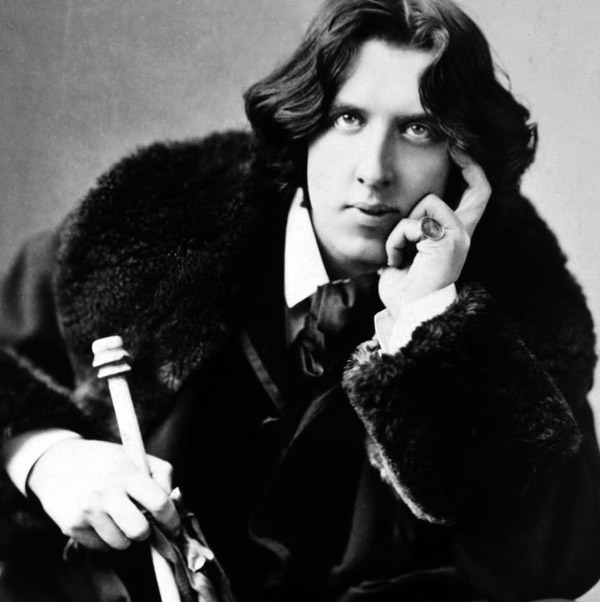 “До мистецтва я ставився, як до найвищої діяльності; життя я вважав одним із проявів творчості”
			О.Уайльд
Крок за кроком Доріан Грей перетворюється з людини, яка має добре й чисте серце, на егоїста та злочинця, чим знищує власну душу. Оскар Вайльд підкреслює думку, що тільки сумління здатне контролювати життя людини, її вчинки і хоч не виправляти їх, але докоряти за них. Людина живе доти, доки живе її сумління, яке здатне знищити тільки вона сама.
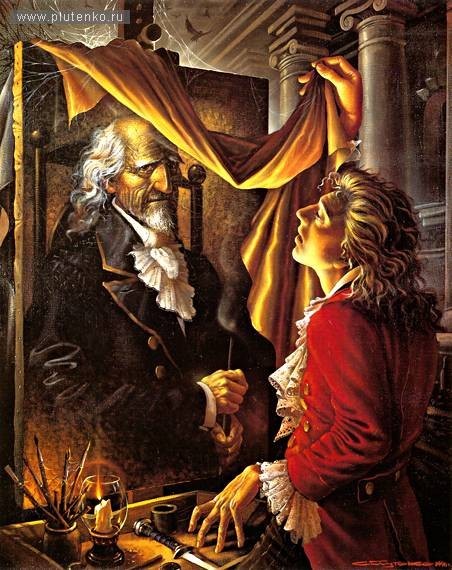 Не здатний на глибокі серйозні почуття
Безсердечний егоїст
Уособлення краси
ДОРІАНГРЕЙ
Боягуз
Вбивця товариша
Вбивця власної совісті, душі
Розпусник
Пороки Доріана Грея
Усвідомлення 
своєї краси
Егоїзм та
безсердечність
Захоплення
бутафорією
Вбивство 
людини
Розпуста
Страх
Шлях до пороку
=
Шлях до самознищення
Вбивство совісті
та душі
Уайльд у передмові до роману слушно писав: «Суперечки з приводу мистецького твору свідчать, що цей твір новий, складний і життєздатний». "Портрет Доріана Грея" можна тлумачити по-різному, але не визнавати його безумовну неординарність і художню довершеність - неможливо. Критики, сперечаючись з окремих питань стосовно мистецьких позицій Оскара Уайльда, доходять спільного висновку про роман: це твір новий, складний і життєздатний. Свідченням цього є довголітнє життя роману, в якому кожне нове покоління читачів знаходить те, що співзвучне даному часу, що хвилює душу, збагачує розум, приносить насолоду, бо творчість великого англійського письменника Оскара Уайльда - то справжнє мистецтво.
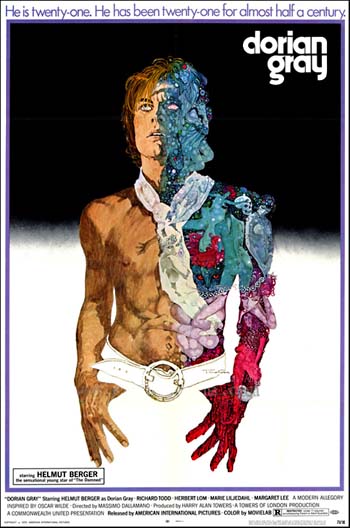 Афоризми великих людей про красу
“Не зовнішність треба прикрашати, а бути красивим в духовних починаннях” (Фалес).
“Краса – це королева, яка владарює дуже недовго” (Сократ).
“В істинній красі завжди є ґандж” (Ф. Бекон).
“Той, хто красиво говорить і має приємну зовнішність, рідко буває істинно людяним” (Конфуцій).
“Любов одна, проте підробок під неї – тисячі”      (Ф. де Ларошфуко).
“Ми знаємо, що любов сильна, як смерть; проте тендітна, як скло” (Г. де Мопассан).
“Любов – це квіти моралі; немає у людини здорового морального кореня – немає і шляхетної любові” (В.Сухомлинський).
“Лицемірна любов гірше ненависті” (Пліній).
Цікаві факти
Роман екранізувався більше 25 разів, остання екранізація вийшла в прокат 09.09.09
Сучасний британський письменник Вілл Селф запропонував в своєму романі «Доріан» (Dorian, 1992) напівпародійну версію історії Доріана Грея. Час дії книги Селфа — 80-ті роки XX століття.
Серед неологізмів, введених Дугласом Коуплендом в романі «Покоління X», є і такий:
	Доріан-грейство: бажання приховувати ознаки старіння тіла. Цей роман був написаний всього лише за три тижні
Існує хвороба «Синдром Доріана Грея» — культ молодості, страх перед фізичним зів'яненням і старінням…
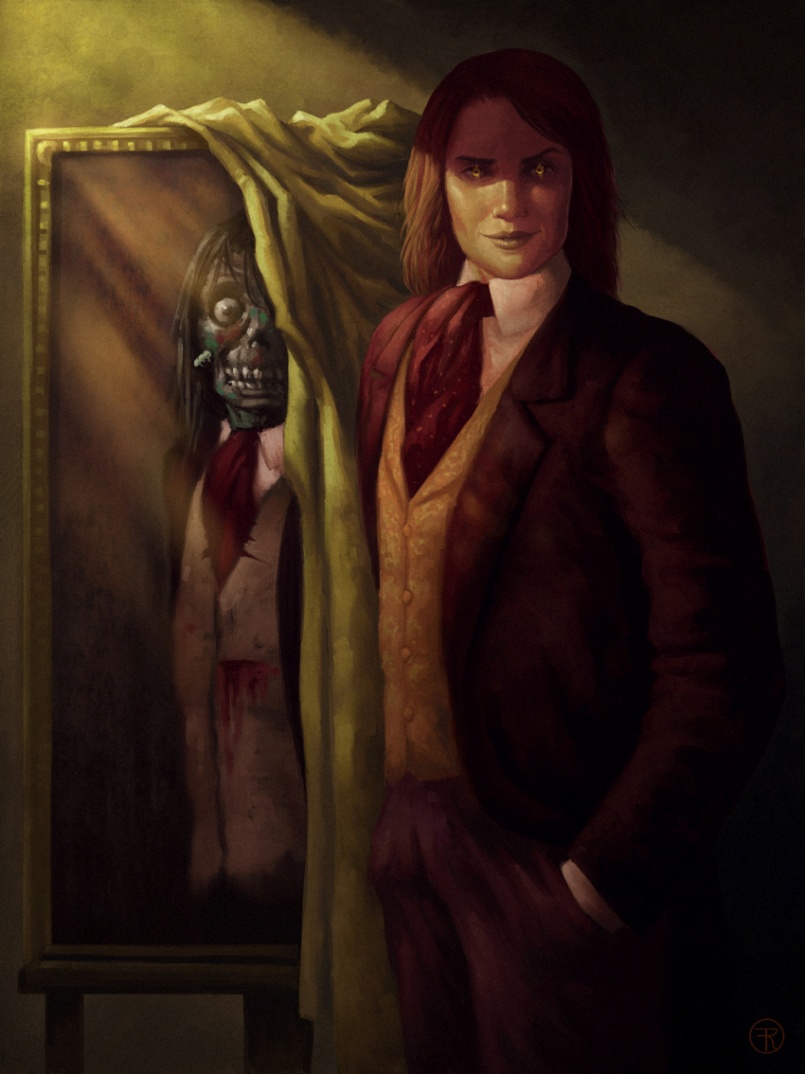 Екранізація роману
У 2009 році режисером Олівером Паркером було знято фільм за мотивами роману “Портрет Доріана Грея”.
Гасло фільму - «Молодий назавжди. Проклятий навіки »
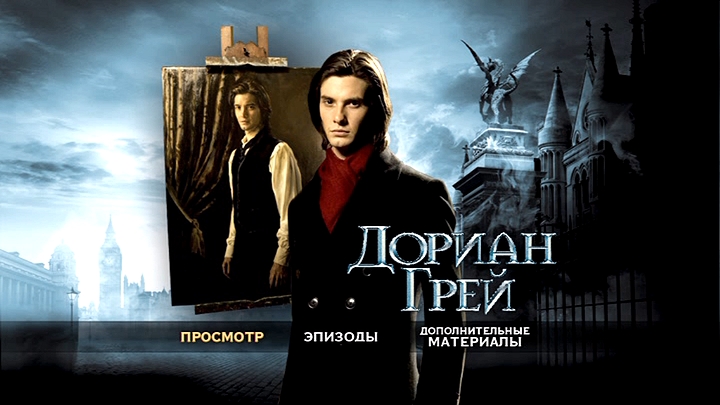 Дякую за увагу!
2014 р.